Add your Assigned Poster Number by replacing this text
Liposome prepared by different mixing modules and effect on prefiltration
Jing Li, Liang Mao, Lu Tian, Yingxi Gu, Yang Zhang, Yifan Gao, Jinling Chen
WuXi STA, a subsidiary of WuXi AppTec
CONTACT INFORMATION:  WuXi STA, 195 Rijing Rd, Pudong, Shanghai, China, li_jing0109@wuxiapptec.com
Result(S)
Conclusion(S)
PURPOSE
3 mixing modules (MCM, MIVM, and Ignite) for liposome preparation have been evaluated. MIVM is not favorable to be used for liposome preparation due to the large particle size of liposome (> 200 nm, Dv90) made by MIVM. Between Ignite and MCM there is no big difference in particle size and PDI when liposomes are prepared at lab scale. But at large scale, MCM shows better performance than Ignite because 316SS chips in MCM has better tolerability to high pressure comparing to PDMS in Ignite.
So far aseptic manufacturing and filtration are the most commonly used method for producing parenteral liposomes[2]. Small and narrow particle size distribution of liposome played a key role in the downstream pre-filtration. In this study, liposomes with size smaller than 120 nm (Dv90) showed higher throughput performance, which  could result in lower filtration area and hence filtration costs. For filtration study, in addition to the throughput and vesicle size, the loss of phospholipids also should be taken into consideration[3].
To evaluate the influence of 3 mixing modules (MCM, MIVM, and Ignite) for mixing process on the particle size of liposomes, and assess their potential for large scale manufacture. The effect of particle size on pre-filtration, which is an important procedure for reducing the risk of sterile filter blockage and manufacture failure[1], is also studied.
Method(S)
A multi-channel micro-mixer (MCM, STA Pharmaceutical Co. Ltd.), a multi-inlet vortex mixer (MIVM) and an Ignite (2 channels, Precision NanoSystems) were tested. Briefly, standard solutions were prepared in ethanol with Dlin-MC3-DMA: DSPC: Cholesterol: PEG2000-C-DMG at ratio of 53.35%:13.77%:25.95%:3.93% (total Lipid 12.19 mg/mL). Patisiran acted as the model drug and was dissolved in 20 mM citrate buffer at a target concentration of 1 mg/mL. Lipid and DS solutions can be concentrated or diluted as needed. The lipid, DS and citrate buffer were assembled in predetermined channels to prepare liposomes. The mixing procedure was performed under ambient temperature. Keep same total flow rate, DS/total lipid amount during the mixing and drain the initial solution and collect sample for particle size detection by a Marven ZEN3600.
Table 1. Liposome prepared by three mixing modules
MCM and Ignite showed smaller particle size and poly-dispersity index (PDI) than MIVM. Under same flow rate, narrow channel size of mixing modules (MCM and Ignite) would has a higher Reynolds number and benefit smaller particle size.
PDMS was limited to large scale manufacture as it cannot endure as high pressure as 316 stainless steel (316 SS).
MCM with suitable channel size and 316SS material was a good candidate for both lab and large scale manufactory.
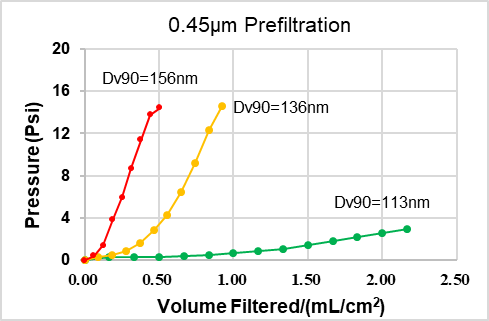 REFERENCE
Mandar D. and Ulrich B. Biopharmaceutical industry: The importance of prefiltration. Filtration & Separation 46, 24-26 (2007).
Ming-Ren T.; Gigi N.C.C. Asian Journal of Pharmaceutical Sciences. 8, 88-95 (2013).
Pierre G.; Hervé B.; Pascal W. and André S. Int. J. Pharmaceut. 117, 225-230 (1995).
Table 2. Pmax of different particle size effect on pre-filtration
Pmax of liposome with 113 nm in size was higher than 2.00 mL/cm2. When particle size increased to 136 nm or 156 nm, Pmax were significantly reduced. The pressure curve of liposome increased dramatically with particle size of 156 nm and 136 nm, which means the pre-filters were quickly blocked by the large particle of liposomes. 
Particle size played a key role on the capacity of pre-filtration. Liposome with size smaller than 120 nm (Dv90) would obtain greater pre-filtration flux and make it easier to scale up.
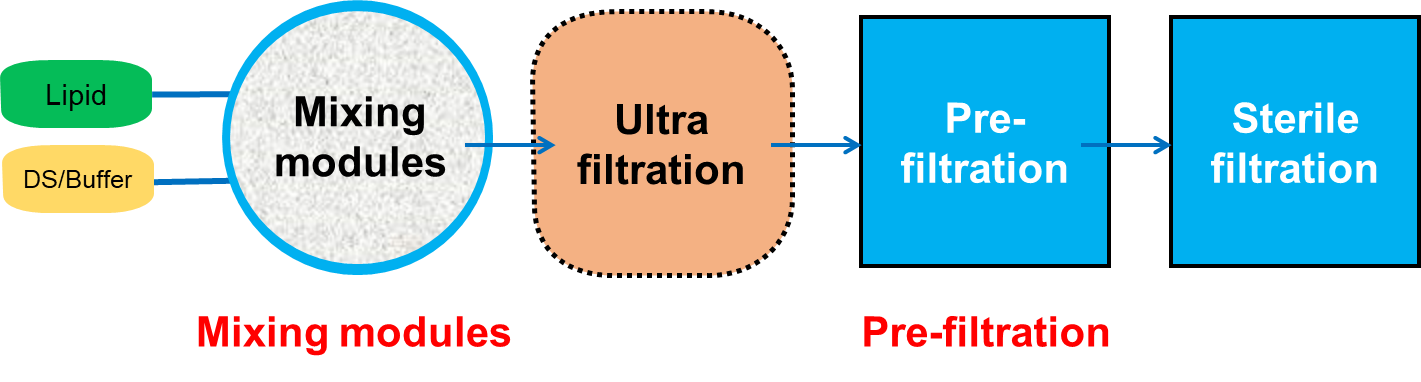 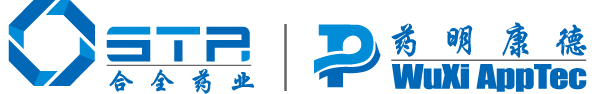 Figure 1. Schematic of liposome  preparation.
Figure 2. Plot of resistance and throughput of different particle size effect on the pre-filtration